Elementary 3- Unit 8
Session 5
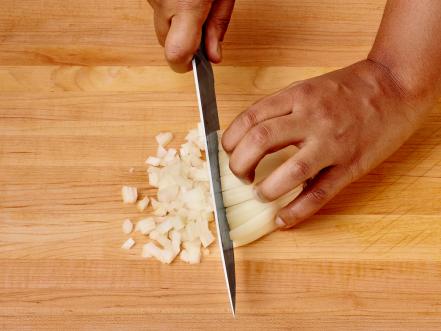 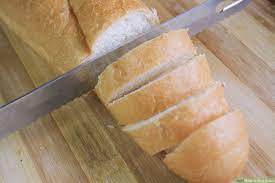 slice
chop
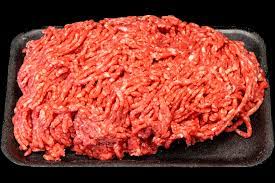 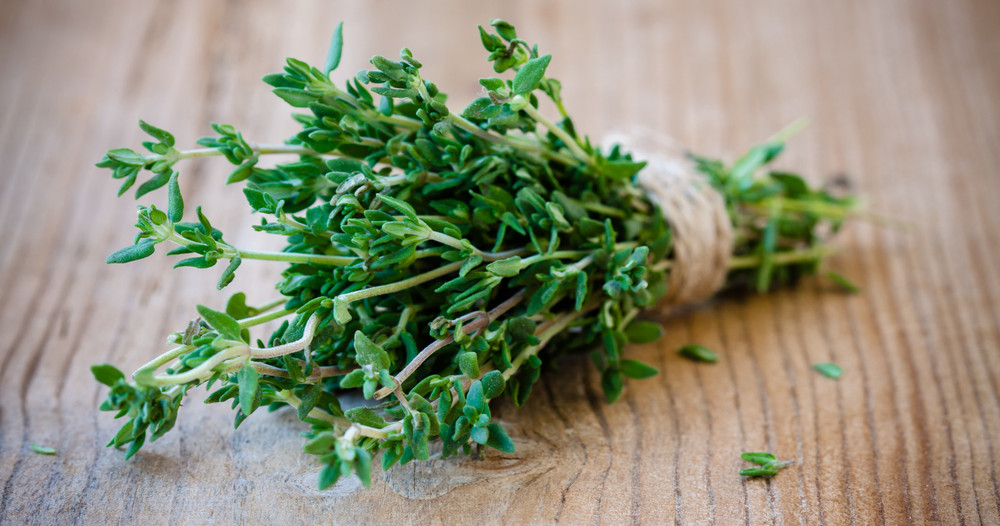 Thyme
Ground beef
Minced beef
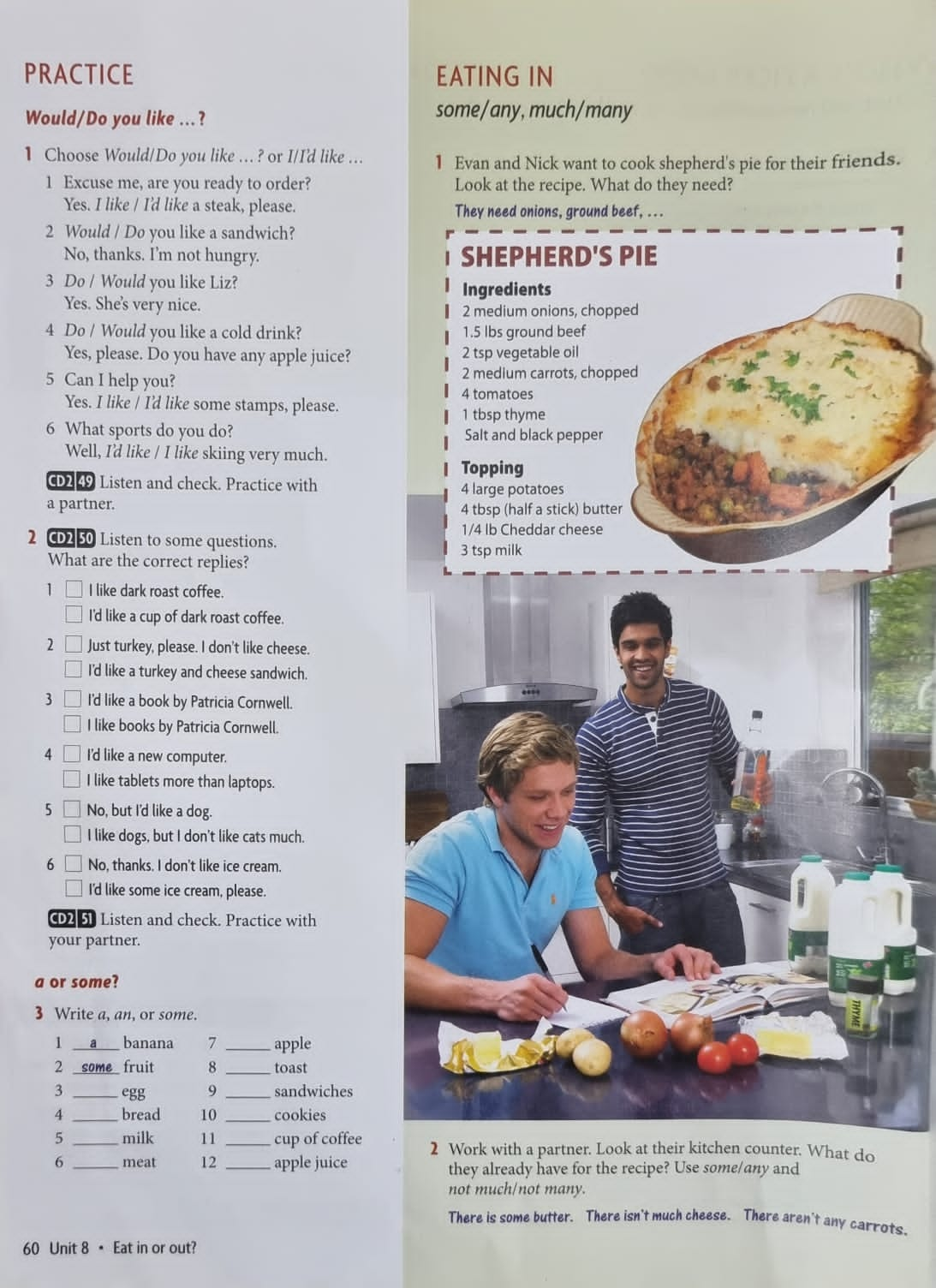 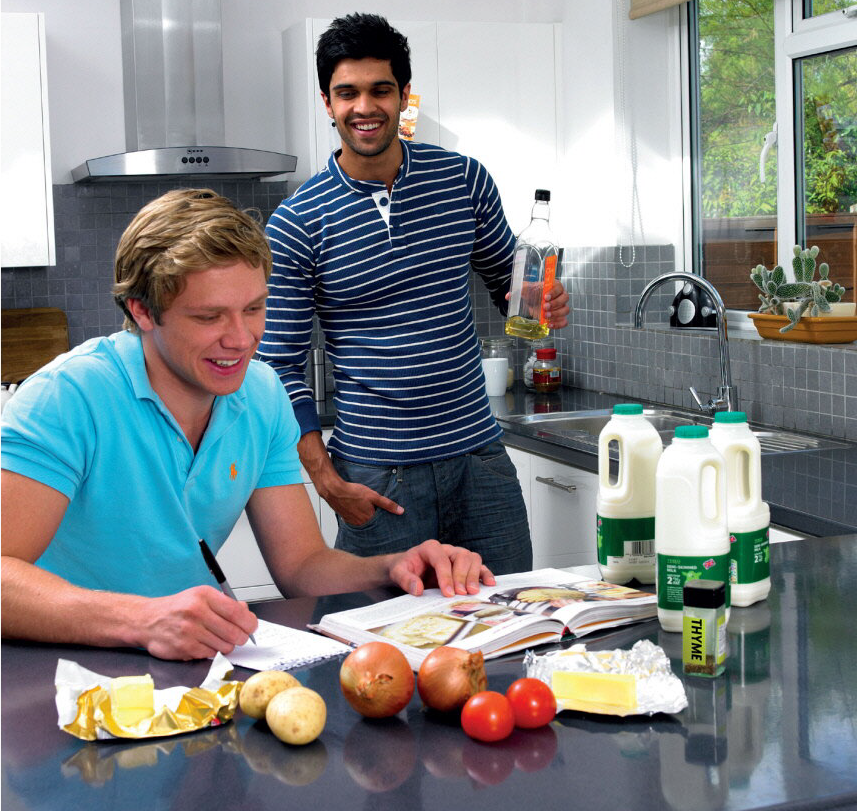 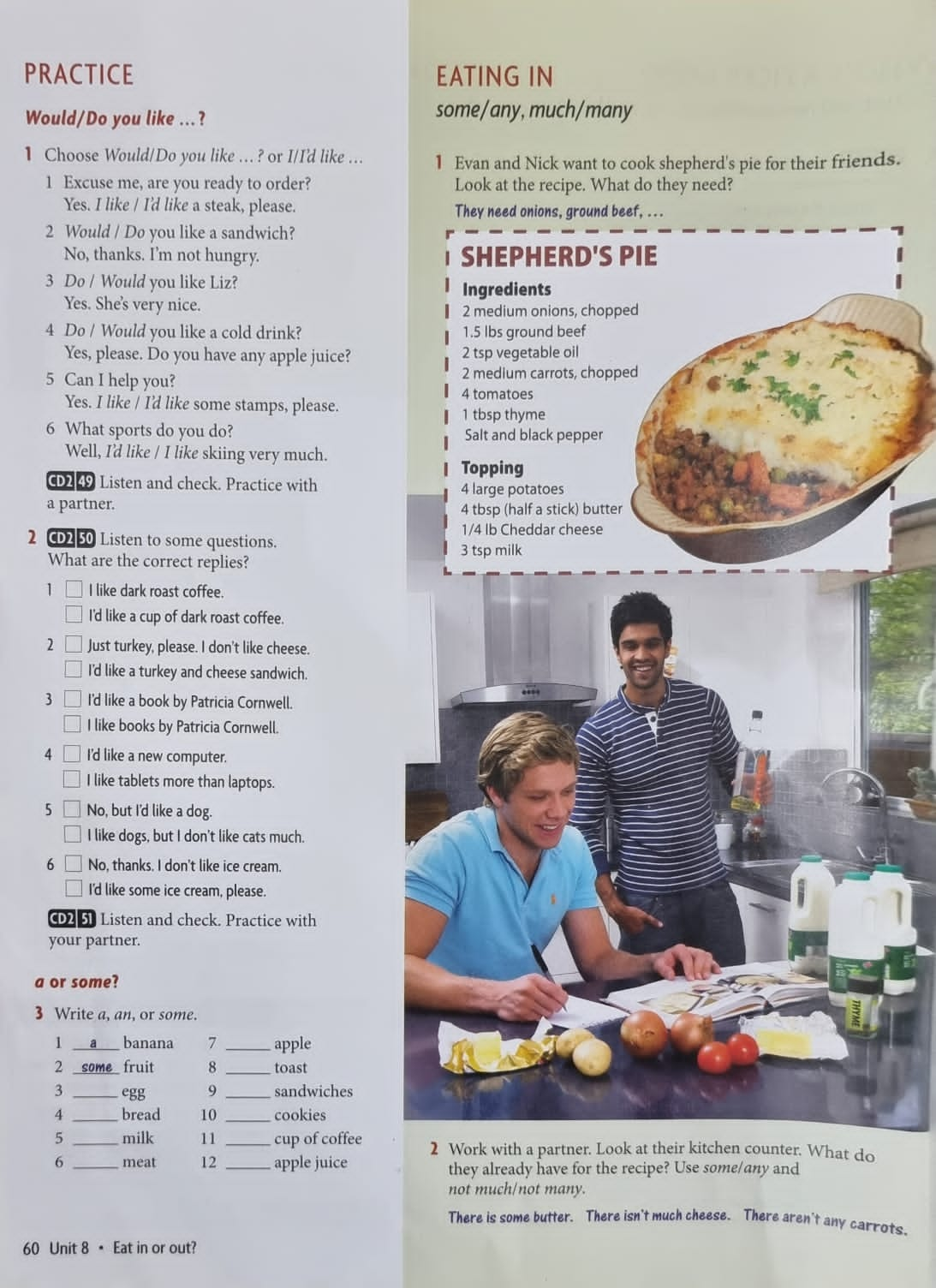 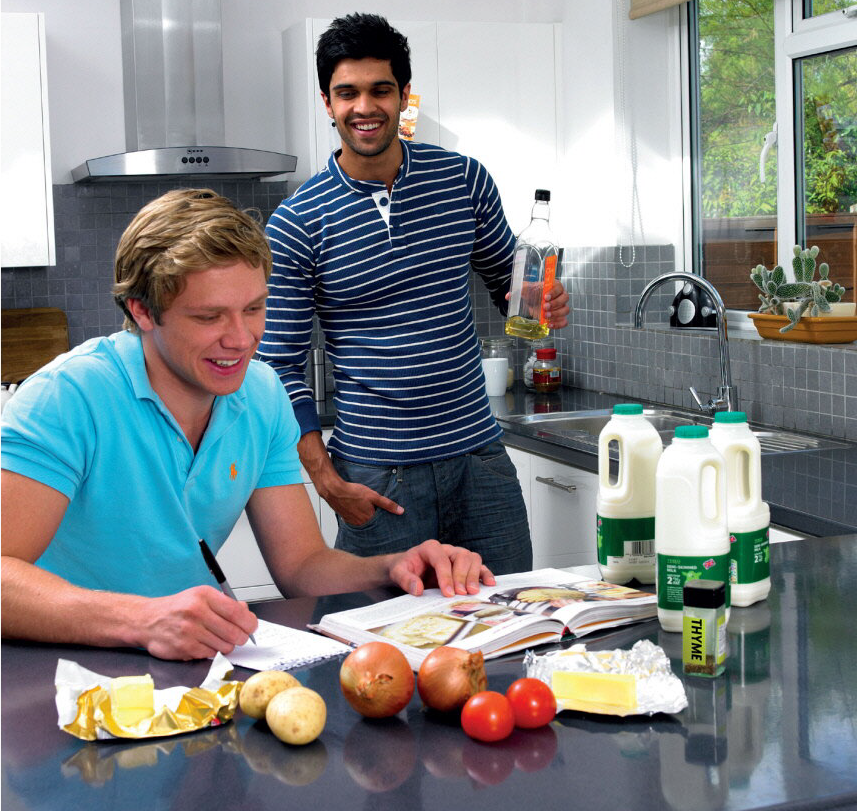 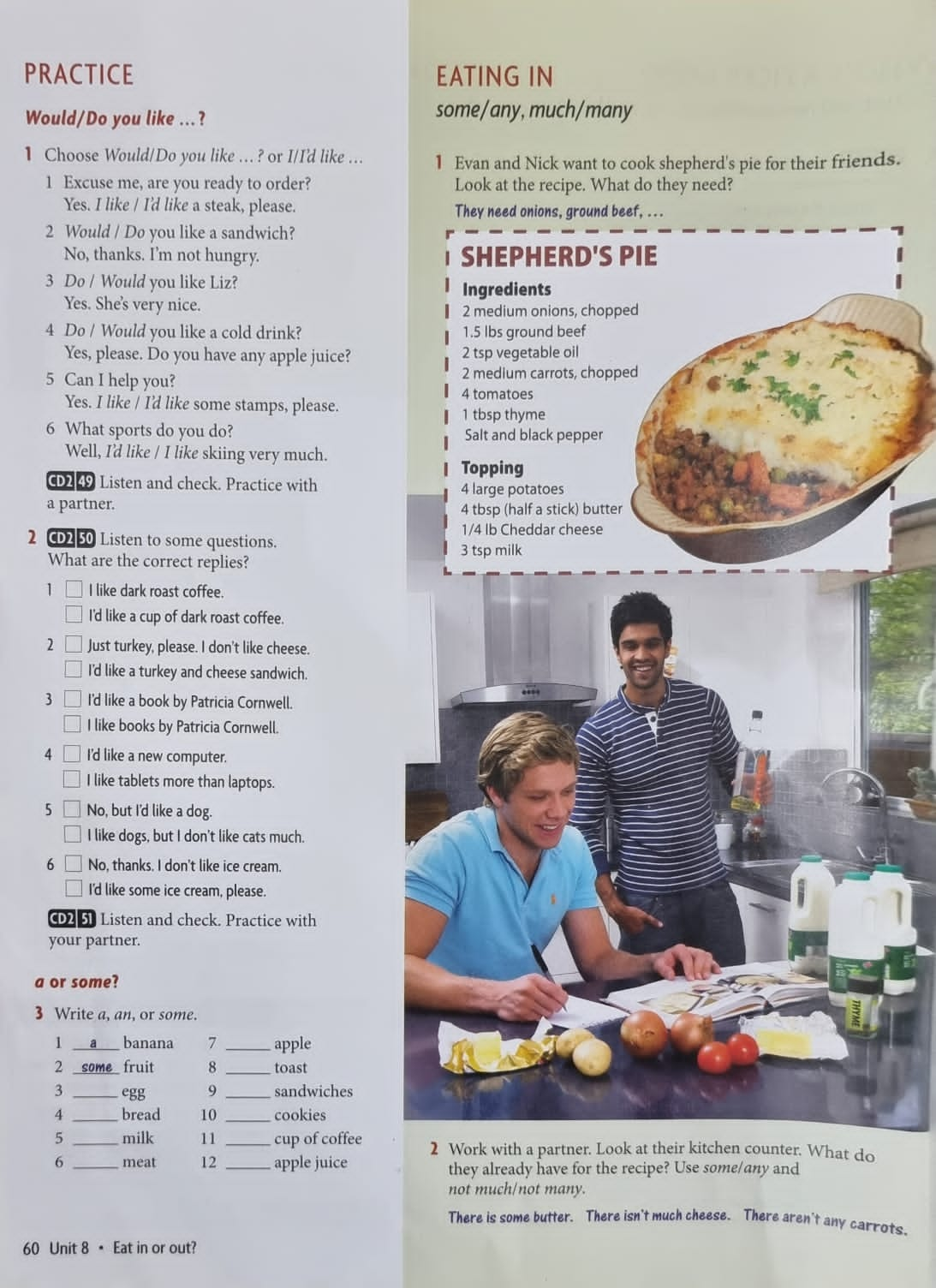 Much + (uncountable - singular) as (milk – water –money – salt - chocolate)
 one bar of chocolate.
There is much chocolate.
There are many bars of chocolate.
I have a lot of money/ much money. 
50 pounds 50 dollars. 
Many + (countable - plural) as onions tomatoes – potatoes – bottle – bar – slice
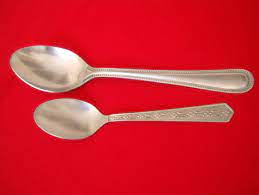 Tea spoon 
tsp
Table spoon tbsp
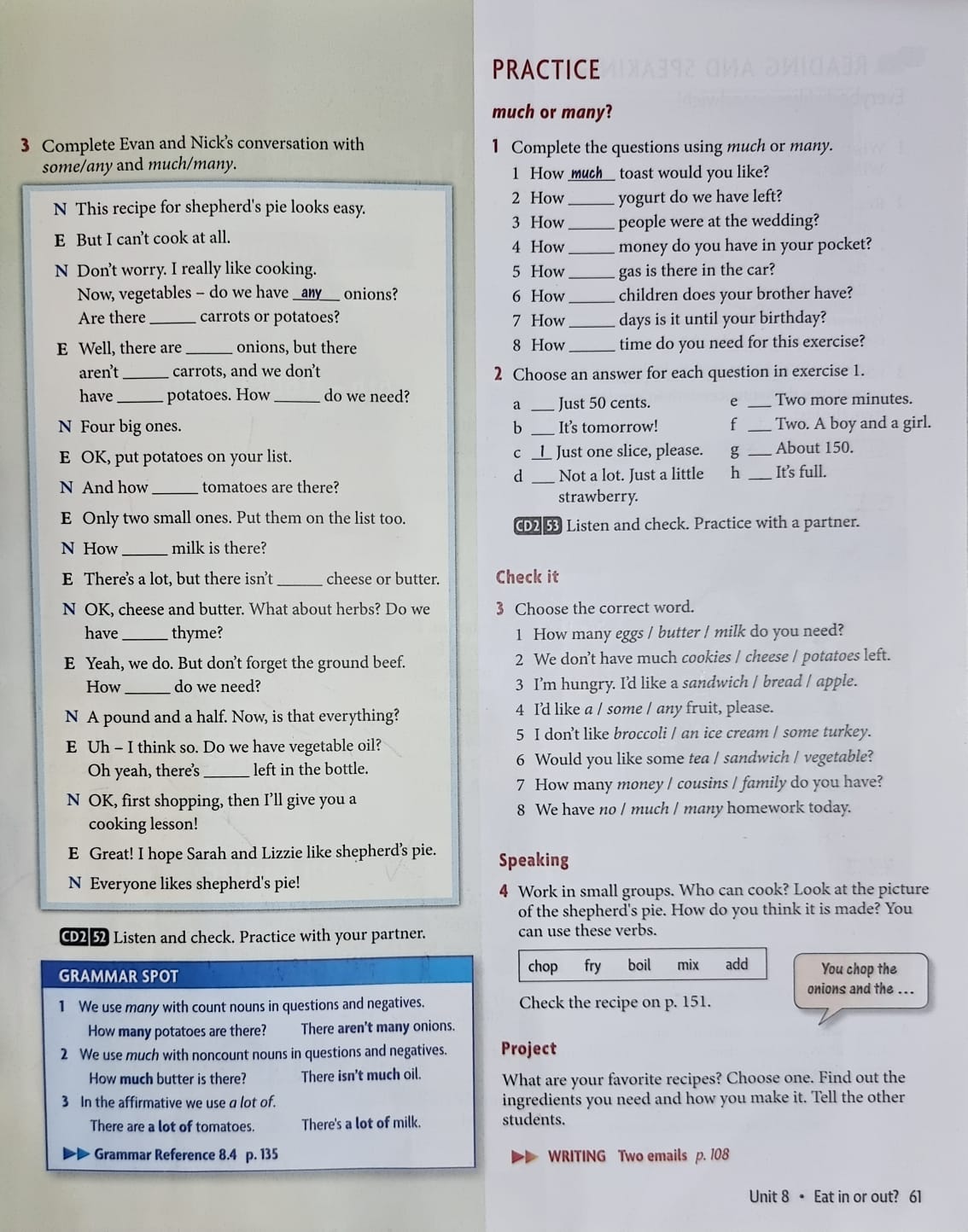 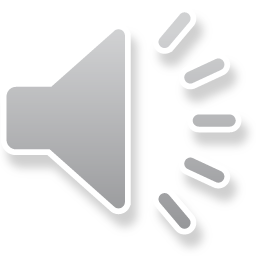 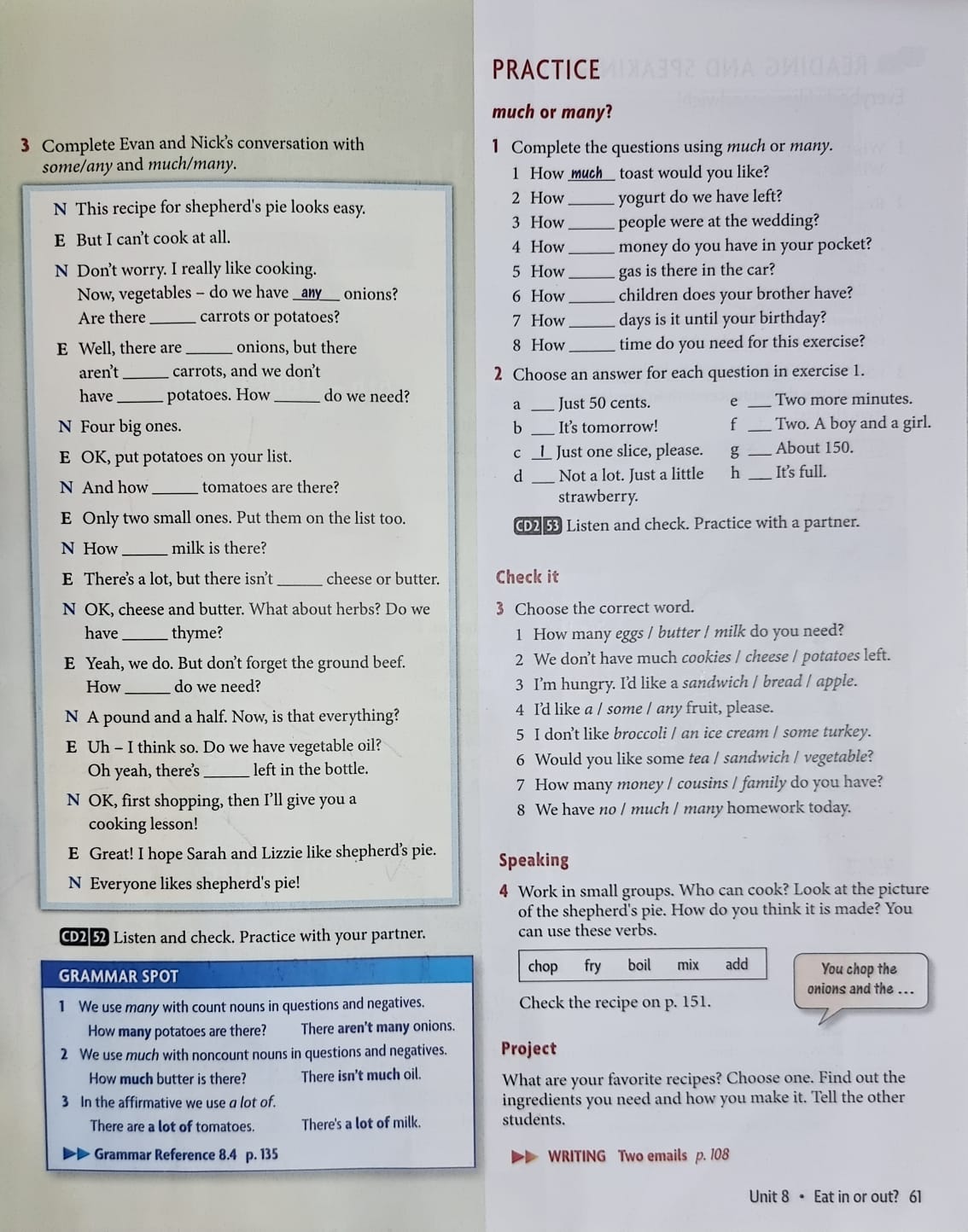 How many apples do you have?   (countable noun) ?
How much (uncountable noun)?

There is much oil.    (singular / uncountable noun)
There are many onions.  (plural / countable noun)
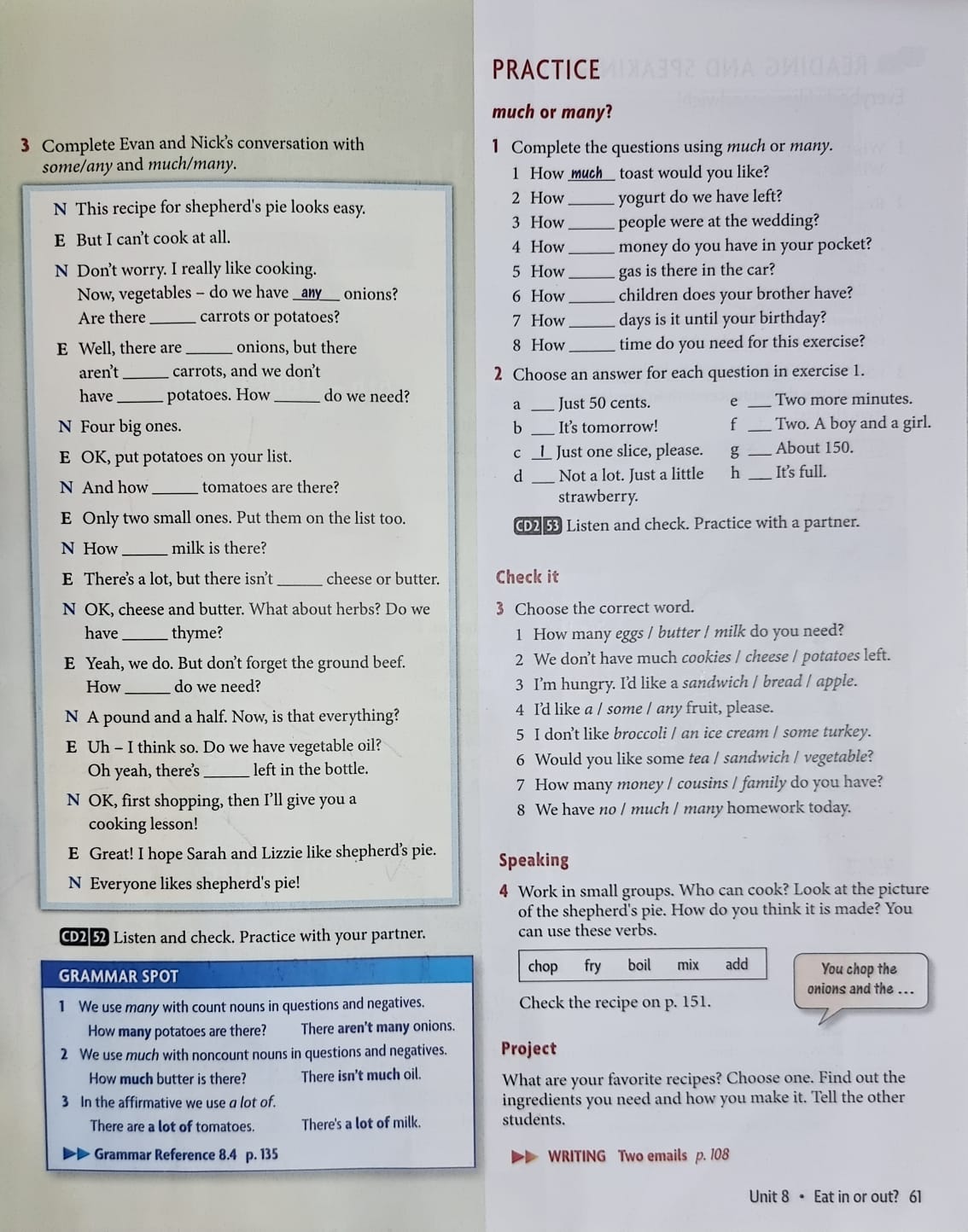 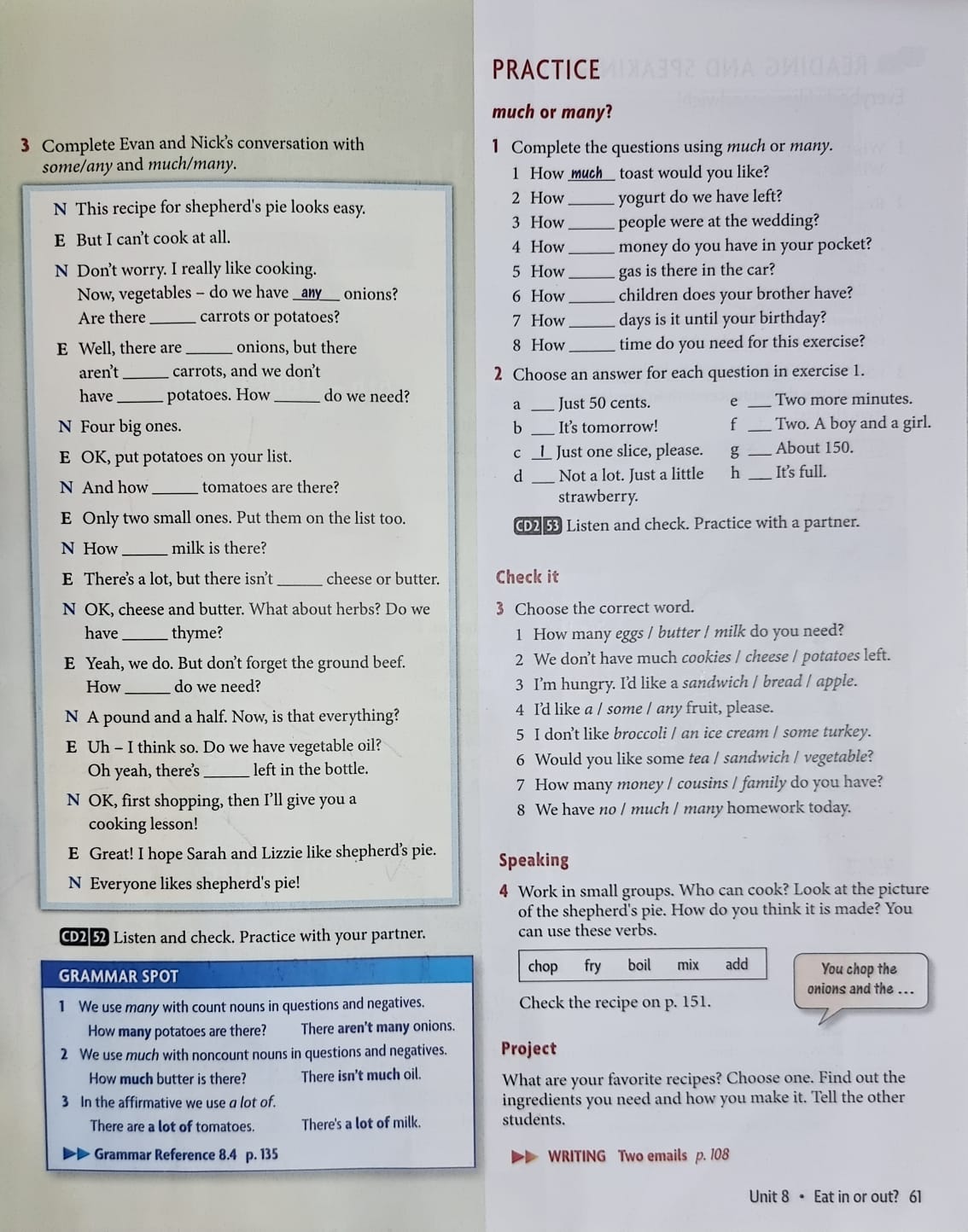 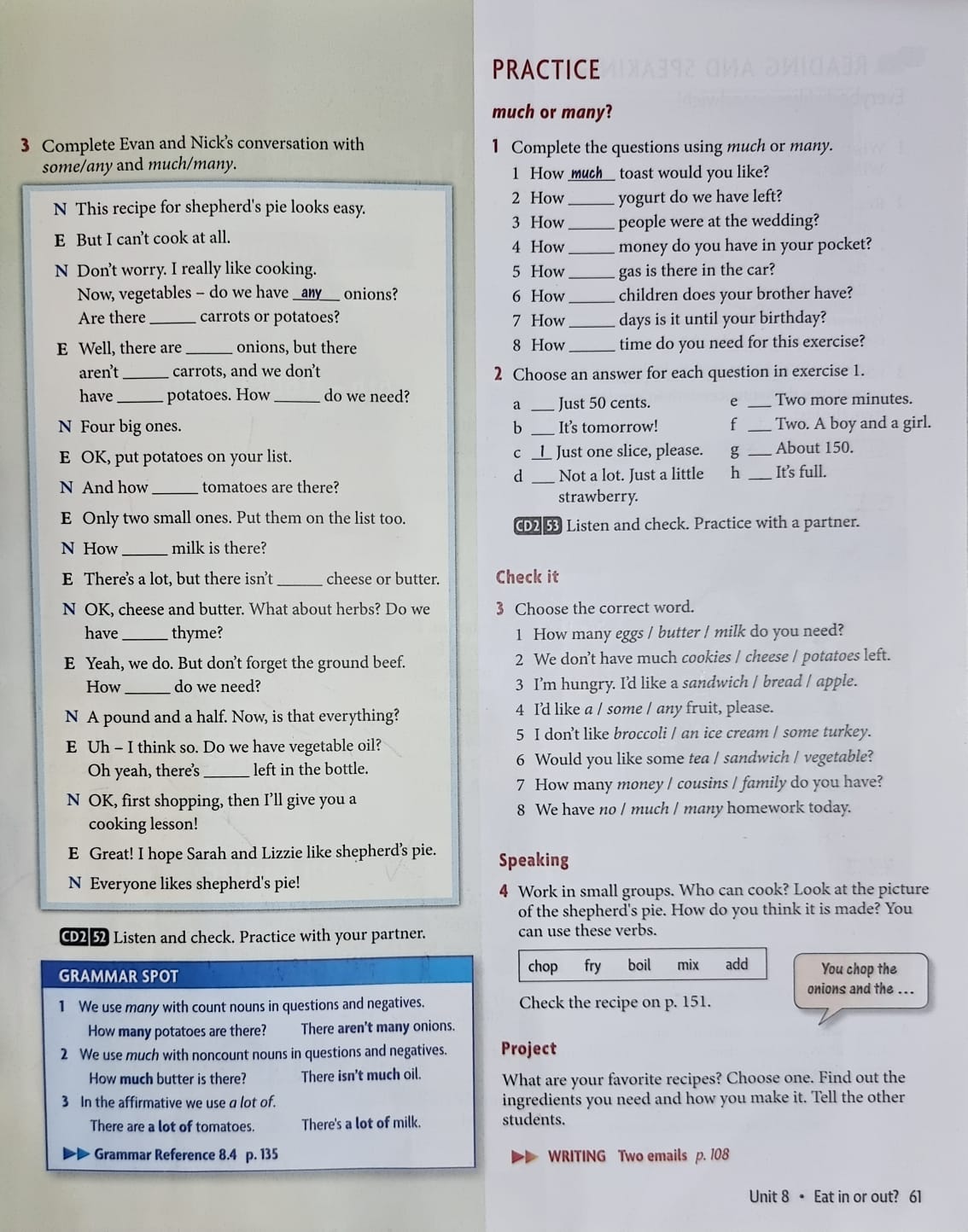 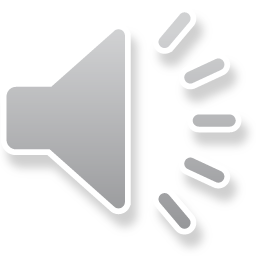 quizizz
https://quizizz.com/join/quiz/5af95e8fb35286001a32a705/start
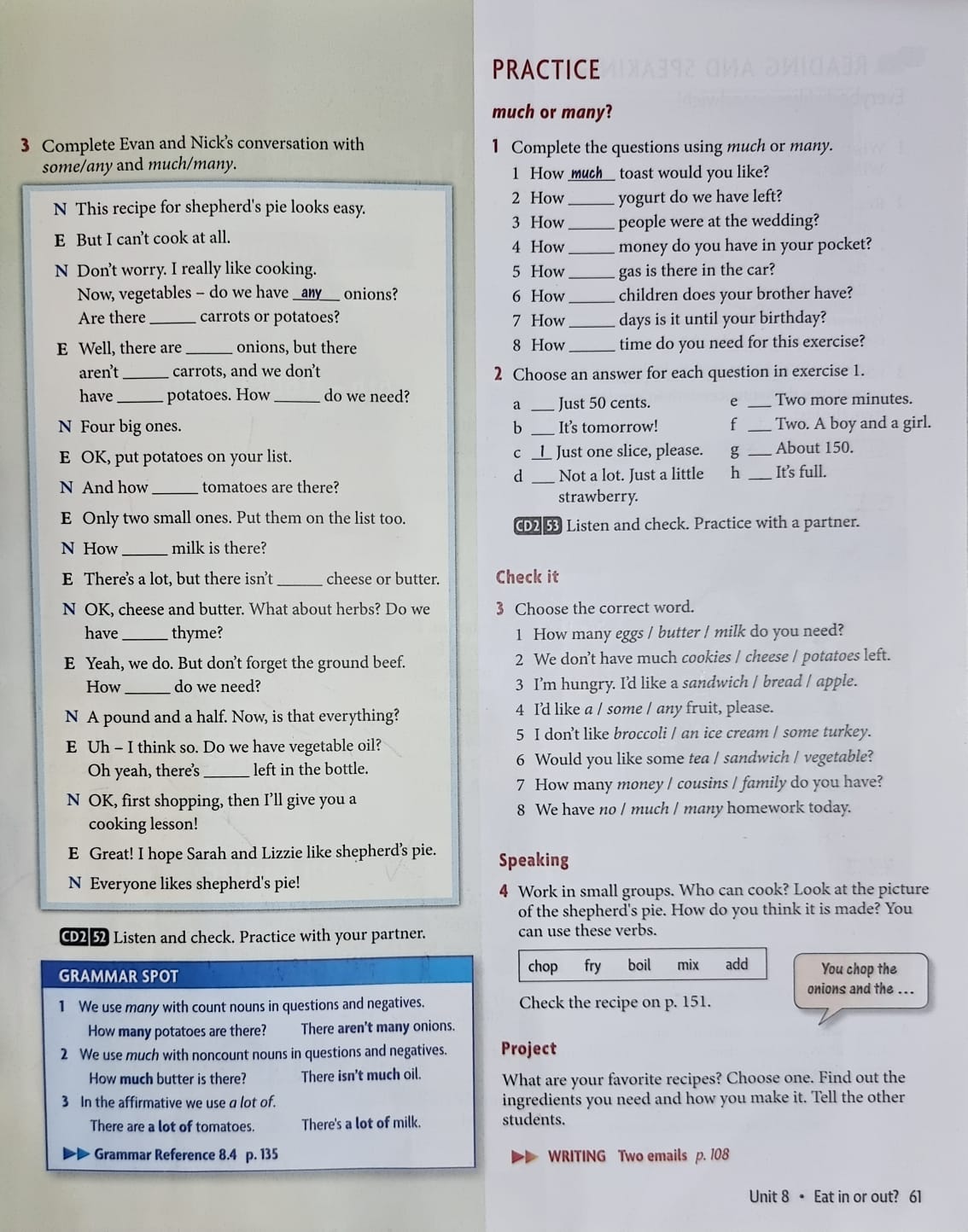 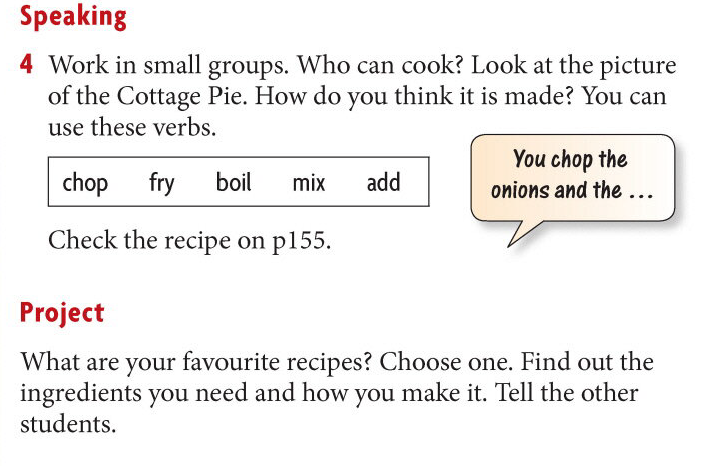 [Speaker Notes: Freer practice
Breakout rooms for 15 minutes]
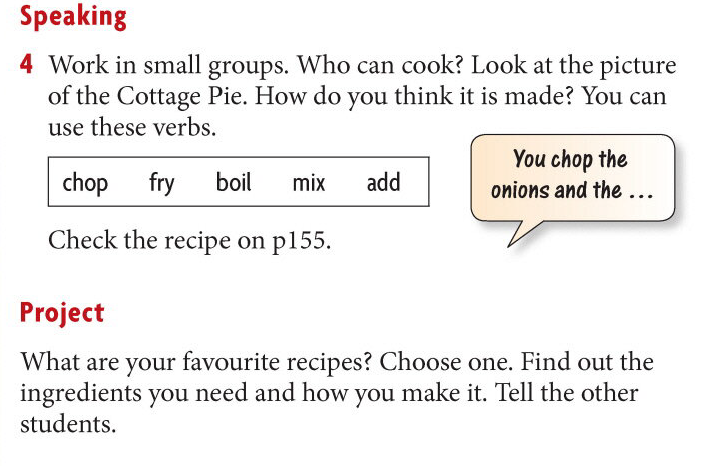 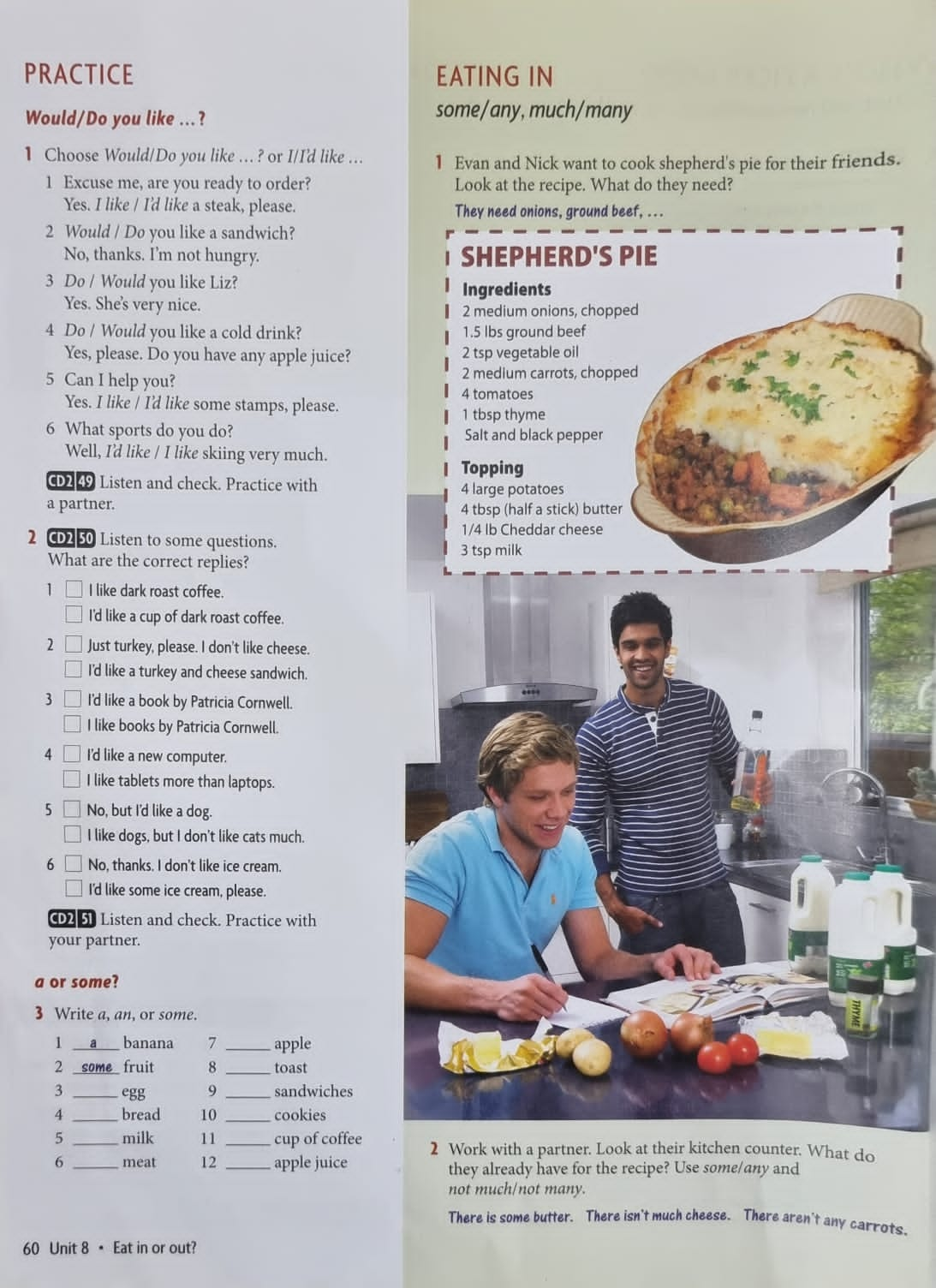 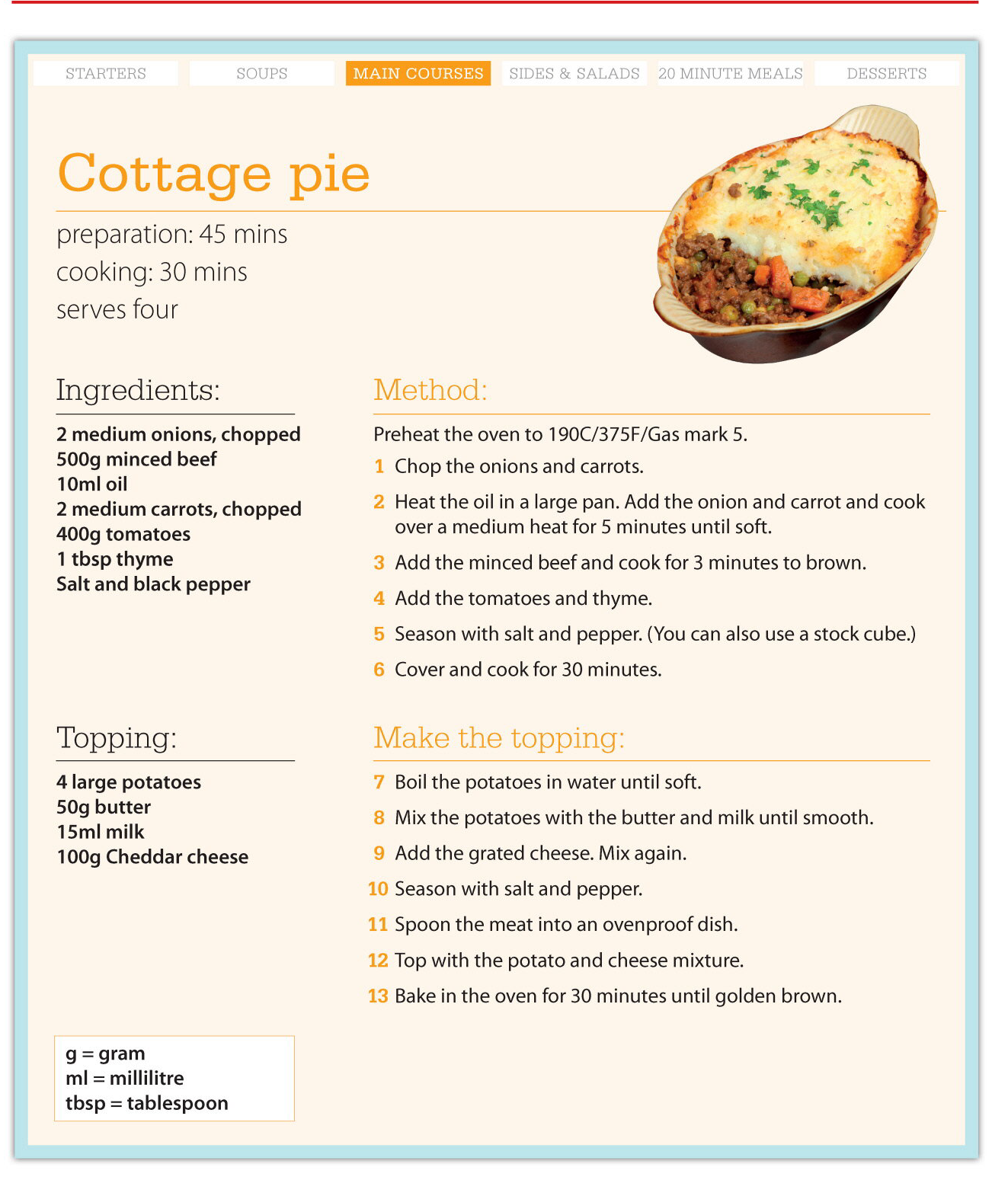 assignment
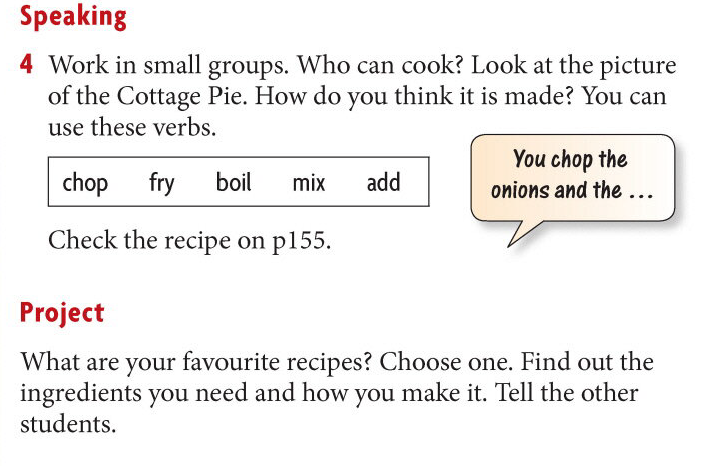